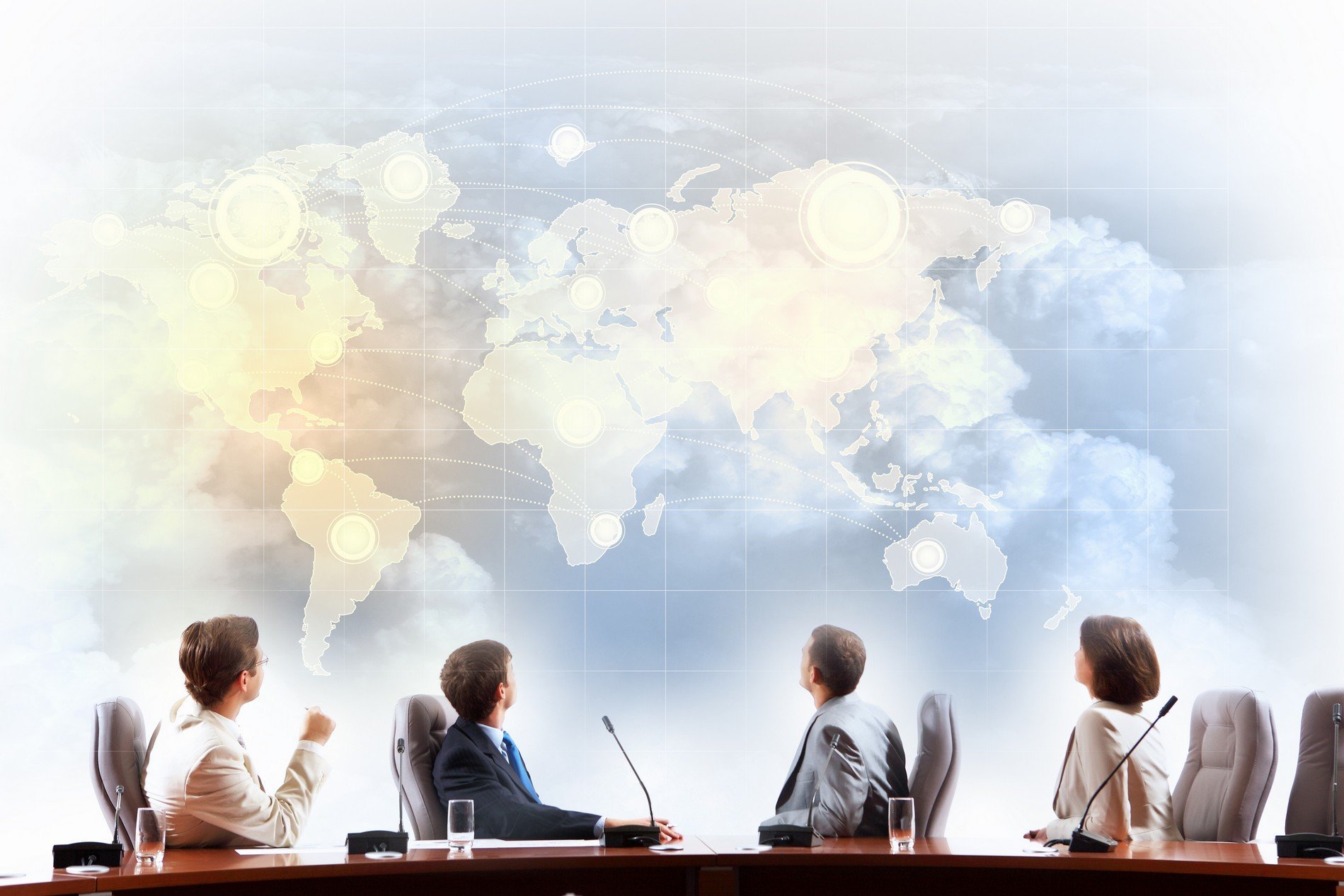 РЕАЛИЗАЦИЯ НАПРАВЛЕНИЯ«ДЕЛОВАЯ СРЕДА»
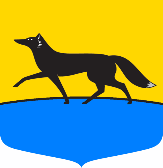 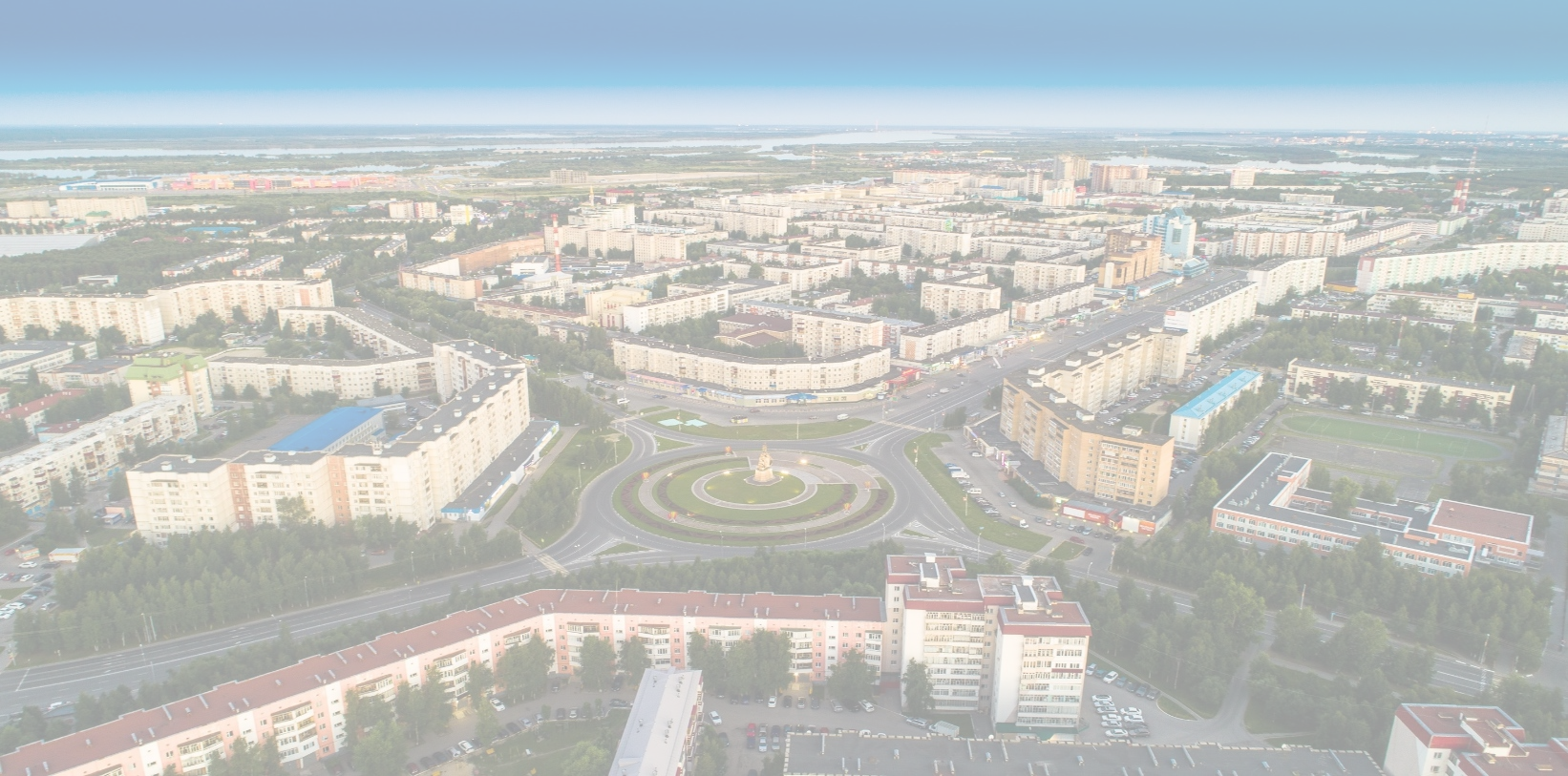 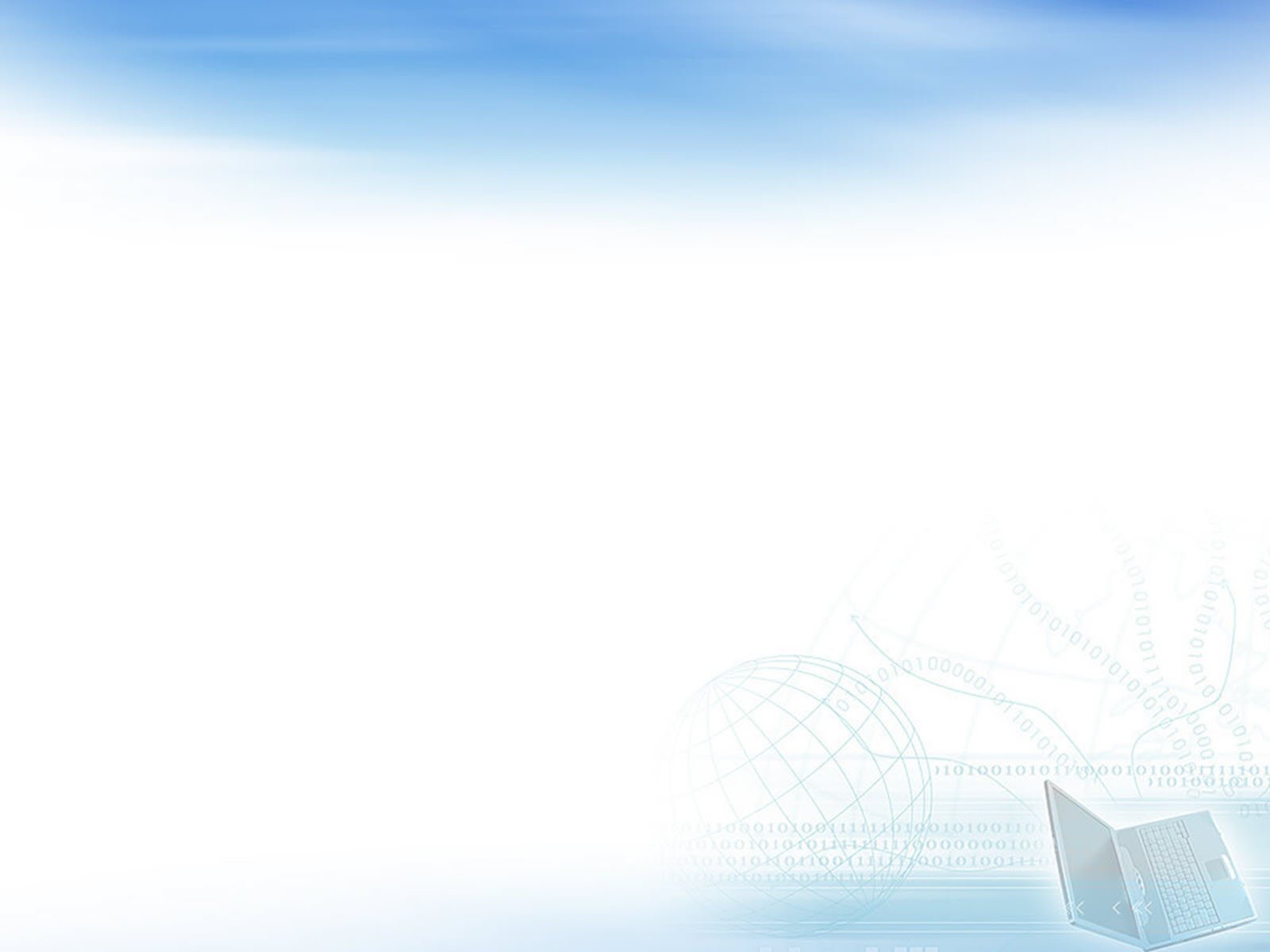 «ДЕЛОВАЯ СРЕДА»
СОЗДАНИЕ УСЛОВИЙ ДЛЯ УСТОЙЧИВОГО ЭКОНОМИЧЕСКОГО РАЗВИТИЯ НА БАЗЕ ПРИВЛЕЧЕНИЯ ИНВЕСТИЦИЙ, ФОРМИРОВАНИЯ «УМНОЙ ЭКОНОМИКИ» ПОСРЕДСТВОМ ВНЕДРЕНИЯ ИННОВАЦИОННЫХ ТЕХНОЛОГИЙ, РАЗВИТИЯ ПРЕДПРИНИМАТЕЛЬСТВА
СТРАТЕГИЧЕСКАЯ ЦЕЛЬ НАПРАВЛЕНИЯ:
«ИНВЕСТИЦИОННО-ИННОВАЦИОННЫЙ 
ПОТЕНЦИАЛ»
«ПРЕДПРИНИМАТЕЛЬСТВО»
Стратегическая цель вектора:  
создание условий для  развития предпринимательства на территории города, в том числе в целях удовлетворения потребностей предприятий и жителей города в товарах и услугах
Стратегическая цель вектора:  
ФОРМИРОВАНИЕ БЛАГОПРИЯТНОГО ИНВЕСТИЦИОННОГО КЛИМАТА, СПОСОБСТВУЮЩЕГО ПРИТОКУ ИНВЕСТИЦИЙ В ИНТЕРЕСАХ УСТОЙЧИВОГО СОЦИАЛЬНО -ЭКОНОМИЧЕСКОГО РАЗВИТИЯ ГОРОДА
Вектор «ПРЕДПРИНИМАТЕЛЬСТВО»
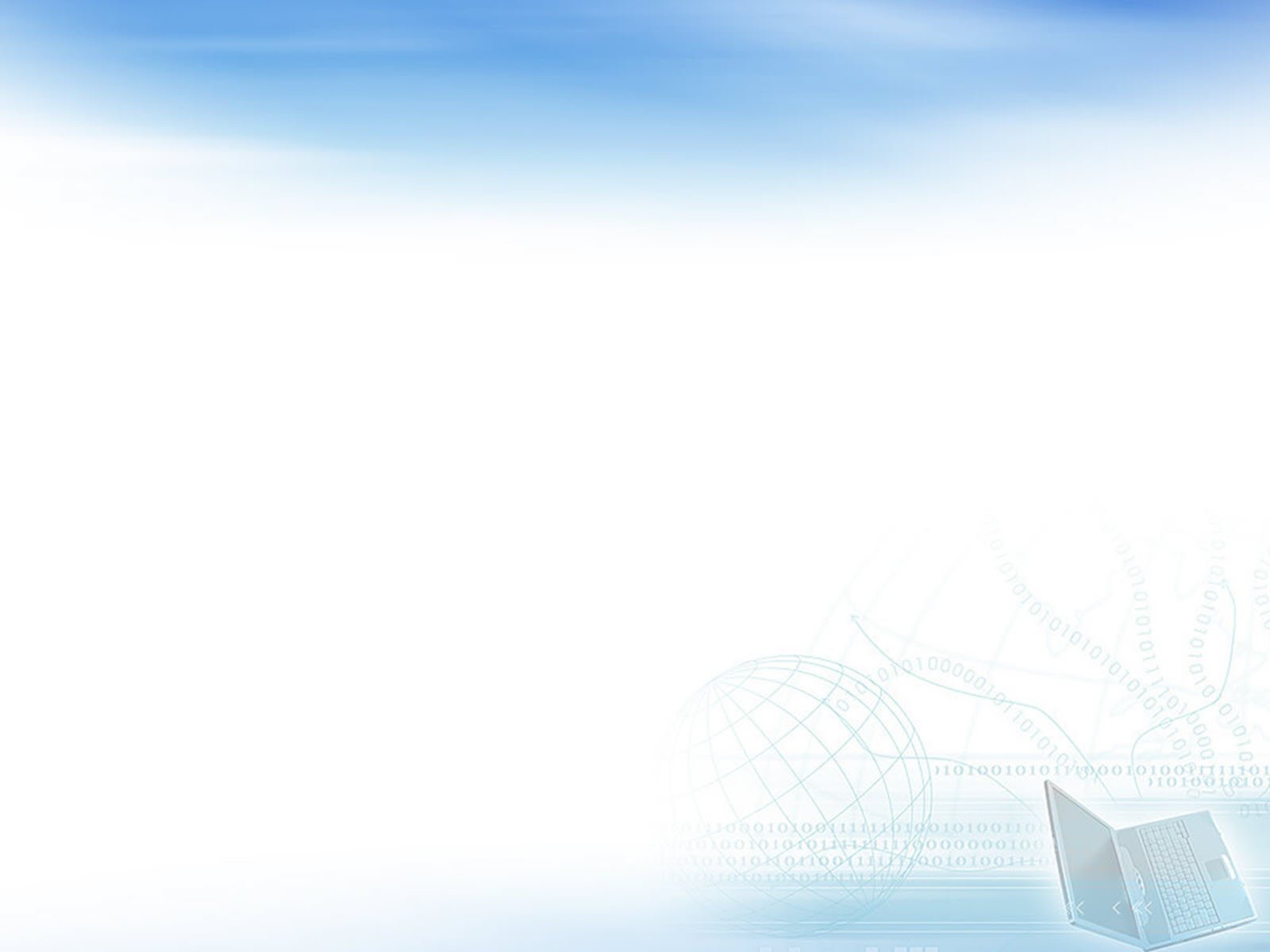 Вектор «Инвестиционно-инновационный потенциал»
основные МЕРОПРИЯТИЯ
ОСНОВНЫЕ МЕРОПРИЯТИЯ
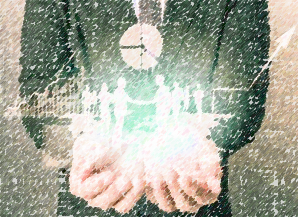 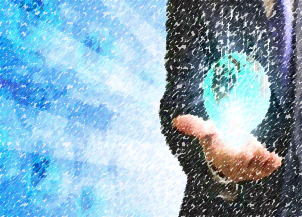 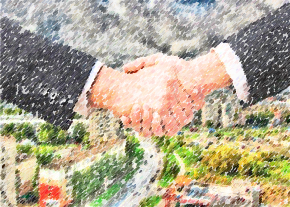 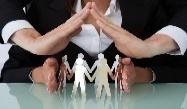 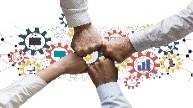 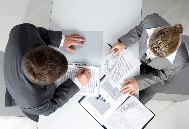 «ДЕЛОВАЯ СРЕДА»
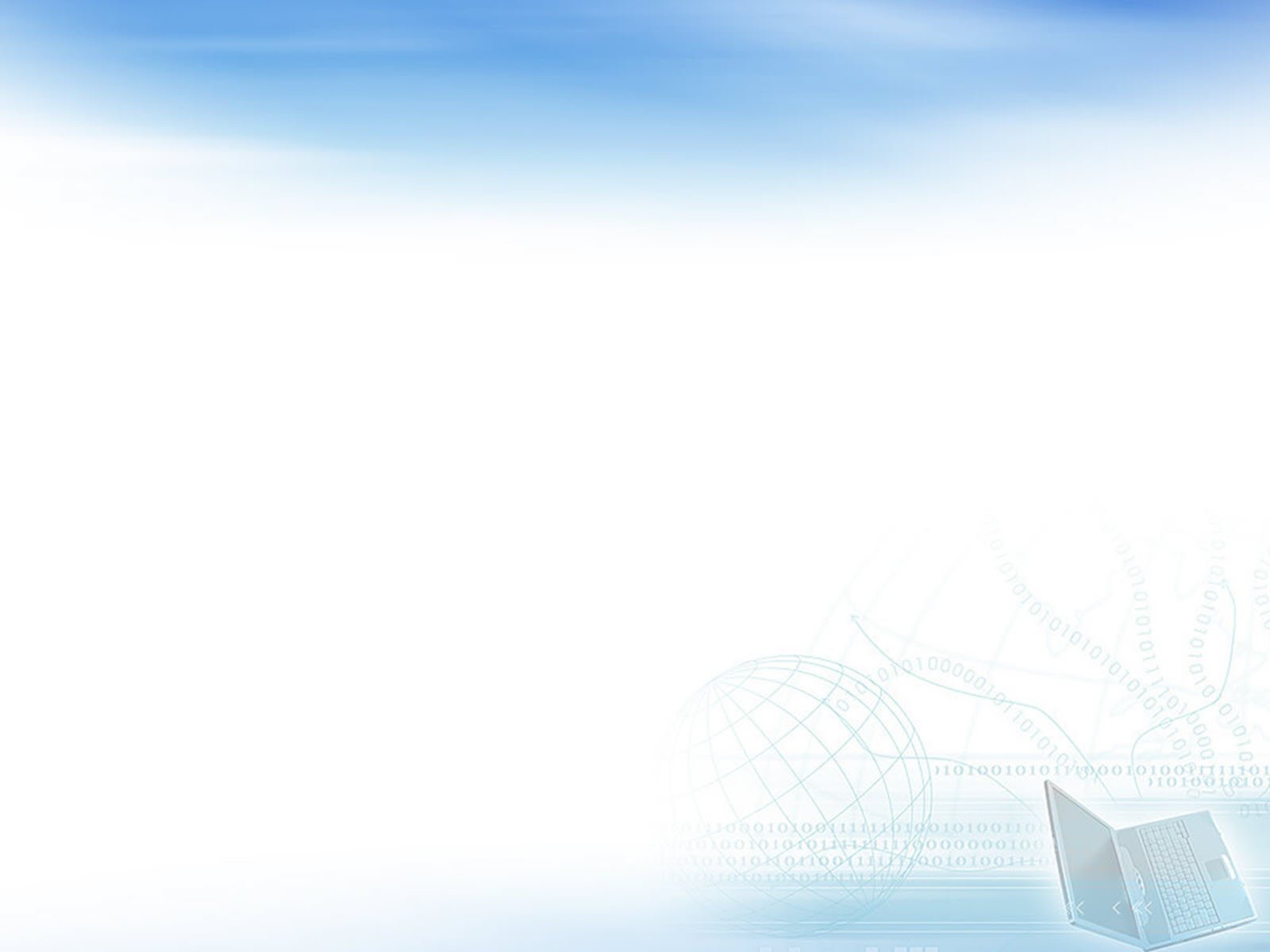 флагманскИЕ проектЫ
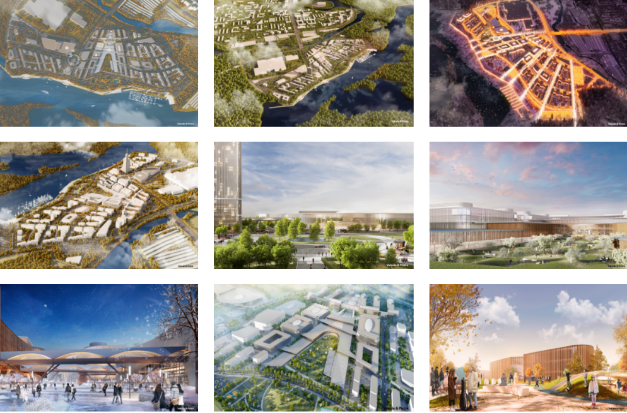 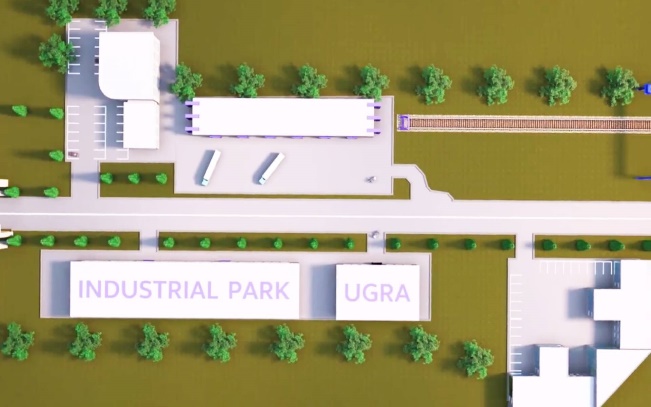 -Реализуемые:
Научно-технологический центр 
на территории г. Сургута
https://www.f-std.ru/projects/
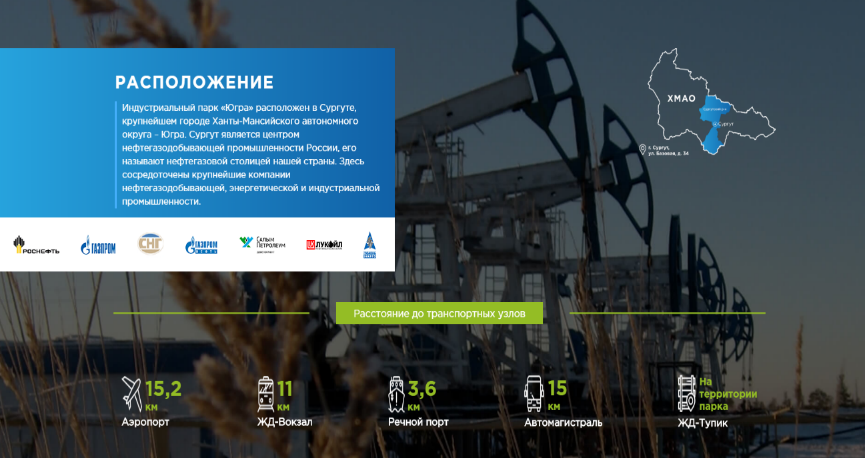 Индустриальный парк - Югра
https://ugrapark.com/
Трансформация делового климата
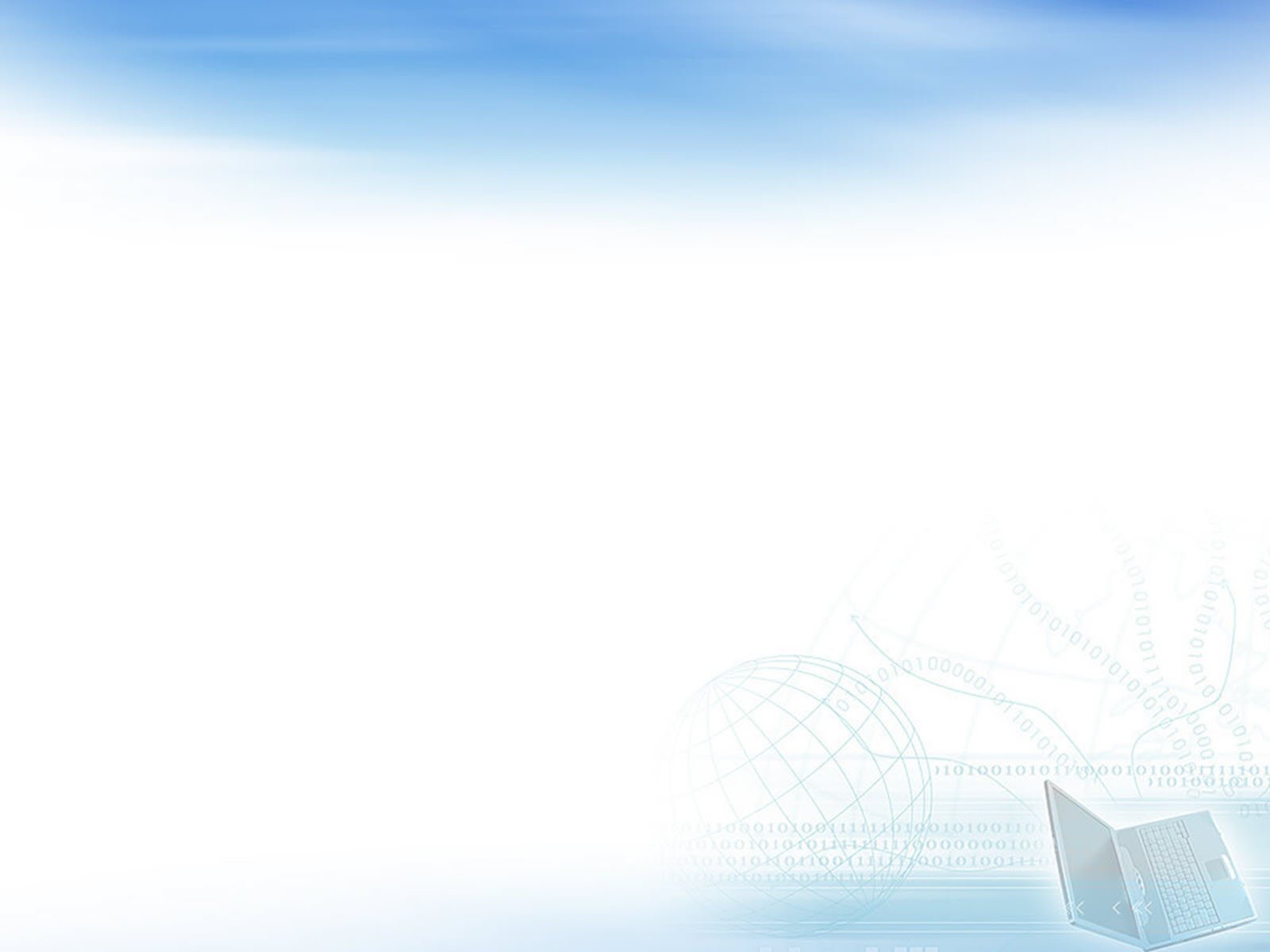 «ДЕЛОВАЯ СРЕДА»
Создание инфраструктуры Научно-технологического центра в городе Сургуте
https://www.f-std.ru/projects/
Принято решение о включении приоритетного проекта 
«Создание инфраструктуры «Научно-технологического центра» в городе Сургуте в портфель проектов «Инновационный научно-технологический центр «ЮНИТИ ПАРК»
Утверждена заявка на подготовку 
портфеля проектов

«Инновационный научно-технологический центр «ЮНИТИ ПАРК»
Портфель проектов 
«Научно технологический центр в городе Сургуте» закрыт 
решением Проектного комитета Ханты-Мансийского автономного округа – Югры от 11.08.2023.
куратор портфеля проектов - Забозлаев А.Г., 
первый заместитель Губернатора Ханты-Мансийского автономного округа – Югры, 
руководитель портфеля проектов – Нигматулин В.А., 
руководитель Представительства – заместитель Губернатора Ханты-Мансийского автономного округа – Югры)
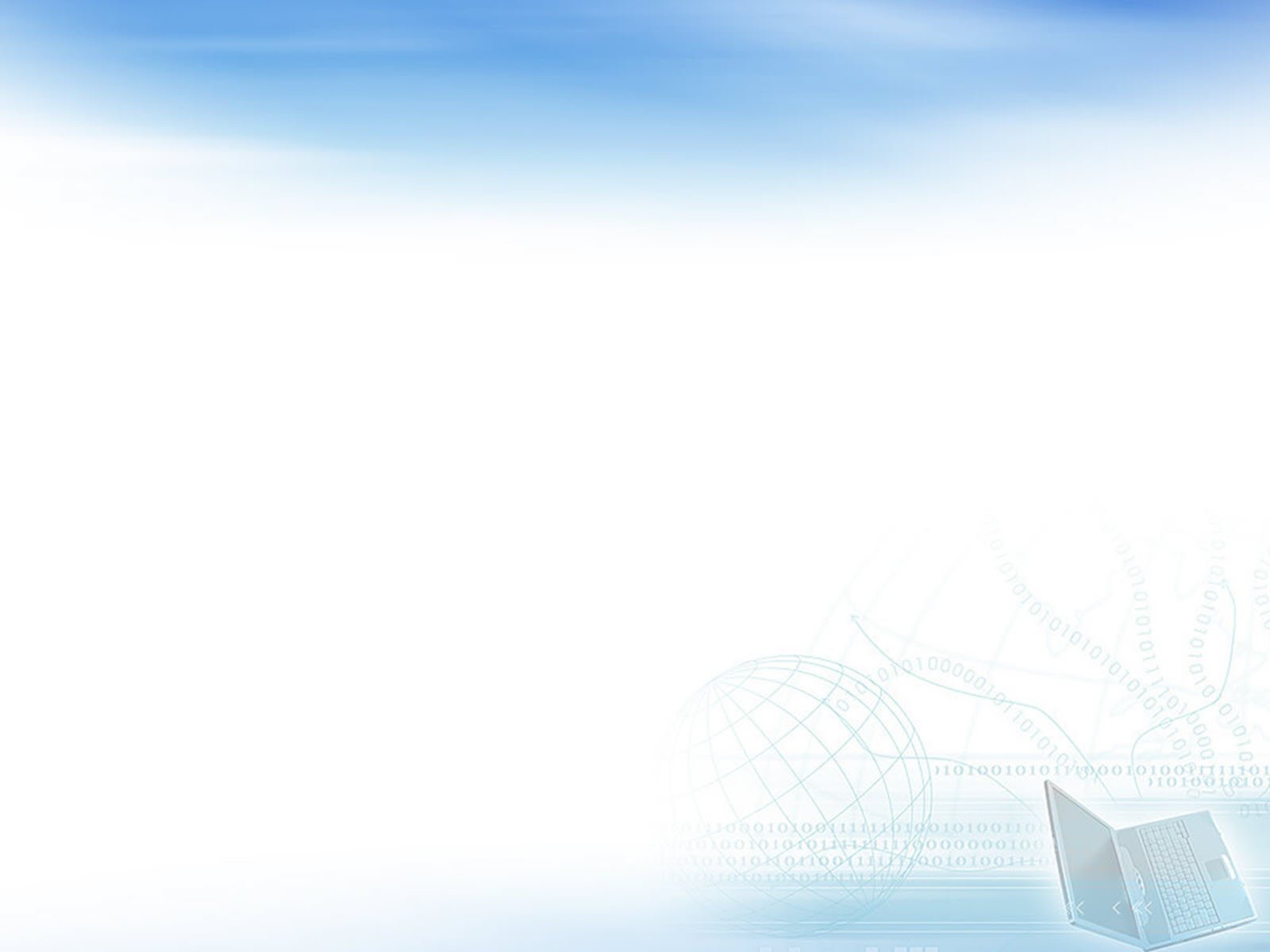 «ДЕЛОВАЯ СРЕДА»
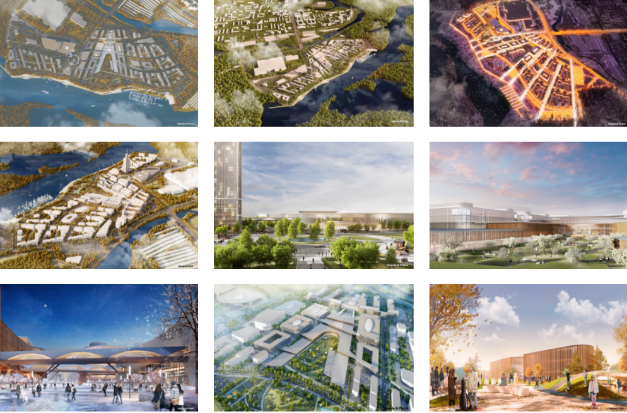 Оценка эффектов от создания 
«Инновационного научно-технологического центра «ЮНИТИ ПАРК»
более 50    количество компаний-резидентов ИНТЦ;

233 млн. рублей  средняя выручка в расчете на 1 резидента с учетом 
     инфляции и прогнозируемого роста объемов продаж;

135  количество патентов на изобретения, полезные модели, промышленные образцы по областям, определяемым приоритетами научно-технологического развития Российской Федерации, зарегистрированных в Российской Федерации;

45%  доля исследователей в возрасте до 39 лет в общей численности исследователей, работающих в автономном округе;

создание уникальных образовательных объектов и научно-исследовательских комплексов и лабораторий.
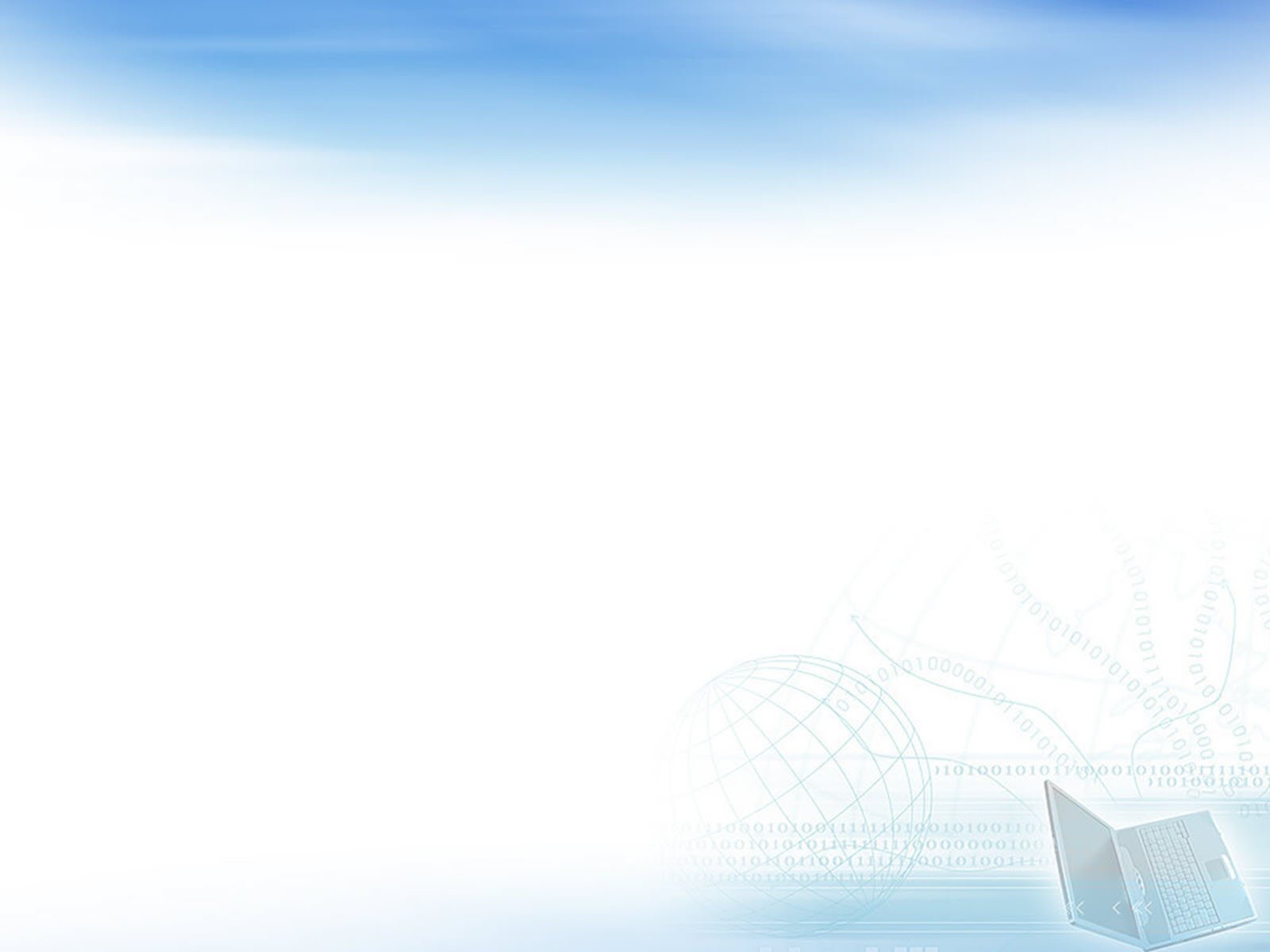 «ДЕЛОВАЯ СРЕДА»
Индустриальный парк - Югра
https://ugrapark.com/
Цель проекта: создание готовых производственных, складских,    офисных площадей для предпринимателей города и округа
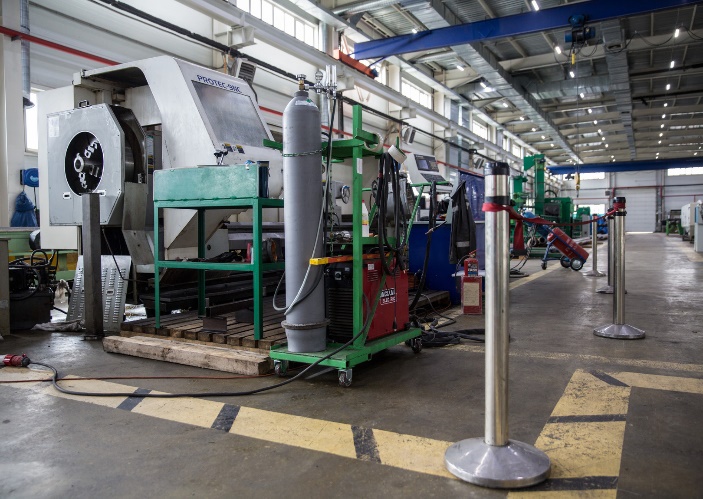 Планируемый объем инвестиций около 2 млрд. рублей, к созданию запланировано 820 рабочих мест. 

В 2023 году:
создано 270 рабочих мест, 
построены и введены в эксплуатацию I и II очереди строительства – реконструированный производственный цех, общей площадью 9 940 кв. м., склад закрытого хранения площадью 4 989,7 кв. м., газовая 2 МВт, КТПН 2МВт. 
располагаются 17 резидентов, объем продукции/услуг резидентов – 530 млн. руб.
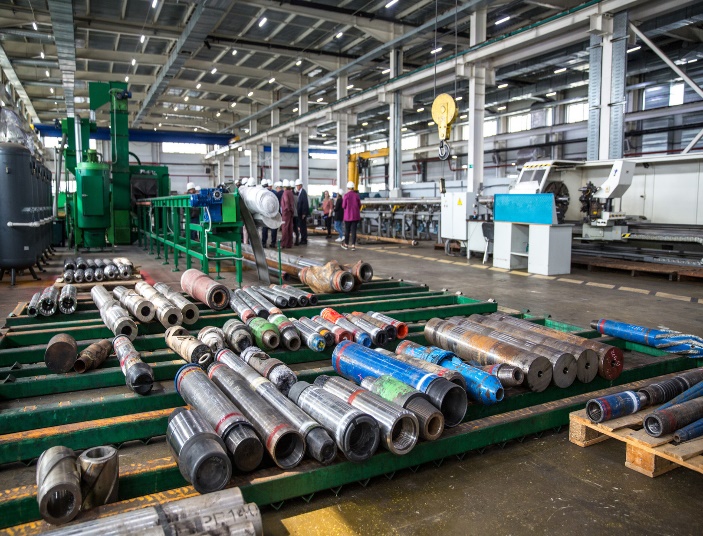 «ДЕЛОВАЯ СРЕДА»
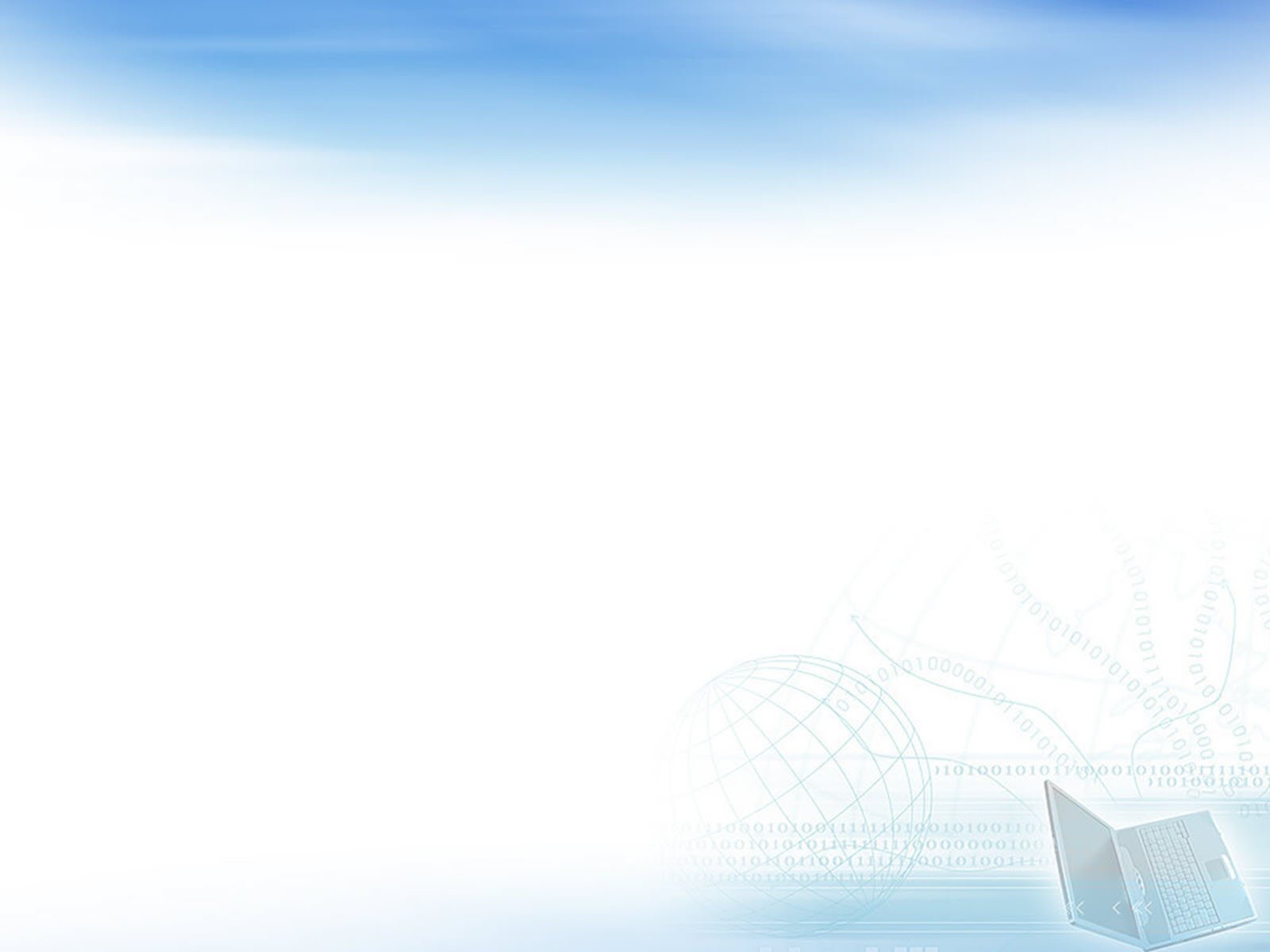 Мероприятия в рамках флагманского проекта «трансформация делового климата»
Функционирование Инвестиционного совета при Главе города и Координационного совета 
     по развитию предпринимательства  
Сопровождение реализации инвестиционных проектов по принципу «одного окна»
Оказание финансовой и имущественной поддержки субъектам малого и среднего предпринимательства:
Предоставлено 299 субсидии субъектам малого и среднего предпринимательства на сумму 45,4 млн. рублей;
Проведен конкурс «Предприниматель года»;
Проведен образовательный курс для предпринимателей по основам предпринимательской деятельности «Бизнес-Прорыв 2.0», включающий в себя блок «Основы ведения предпринимательской деятельности» для начинающих предпринимателей и лиц, планирующих начать дело;
Осуществляется ежедневное консультирование субъектов малого и среднего предпринимательства 
     о формах поддержки.
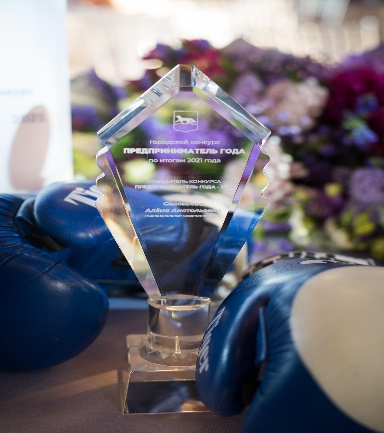 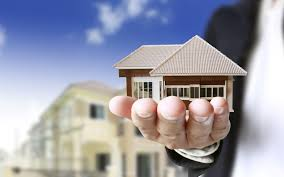 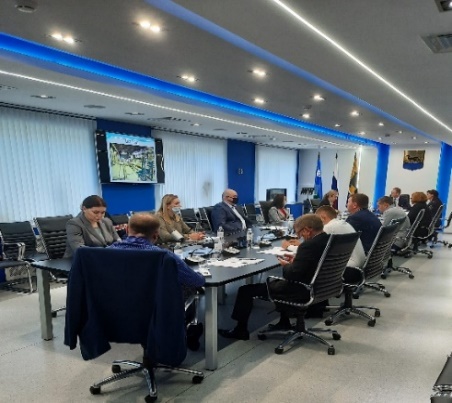 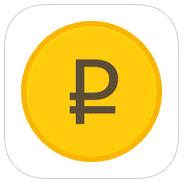 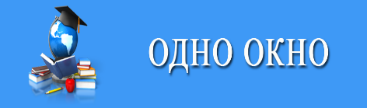 «ДЕЛОВАЯ СРЕДА»
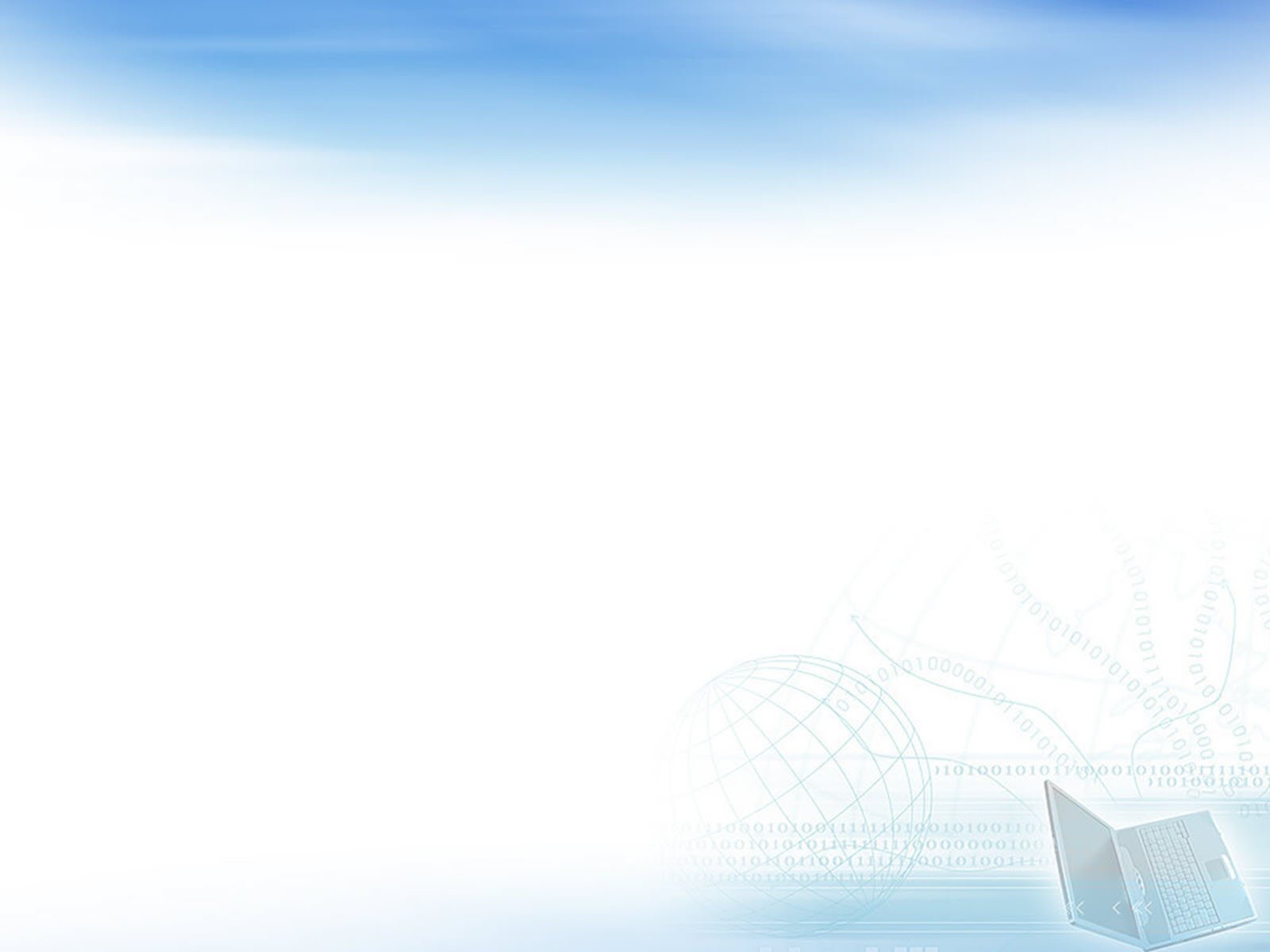 Реализация проекта «Дом предпринимателя»
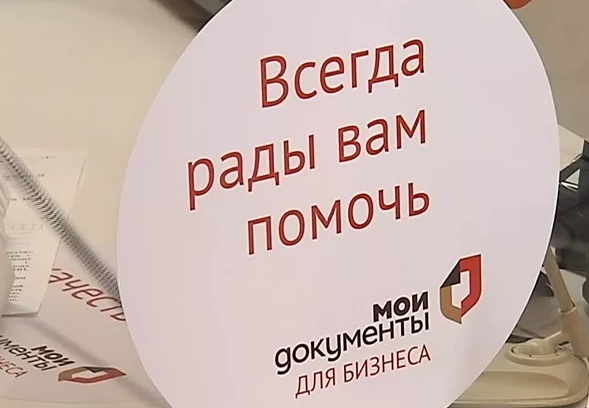 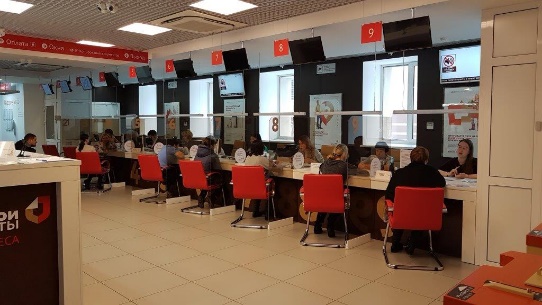 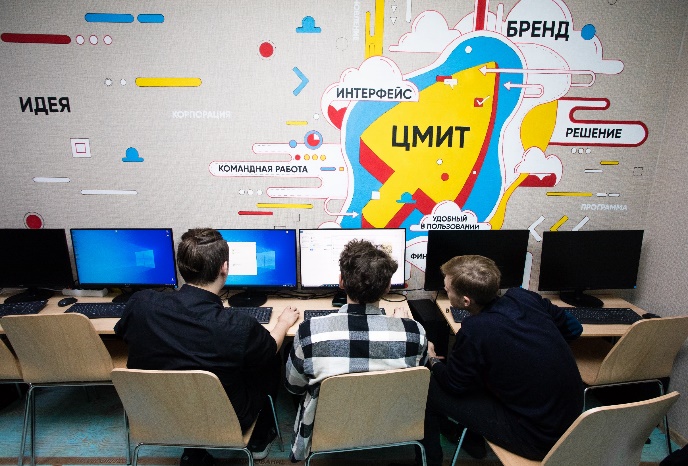 Поддержка местных товаропроизводителей
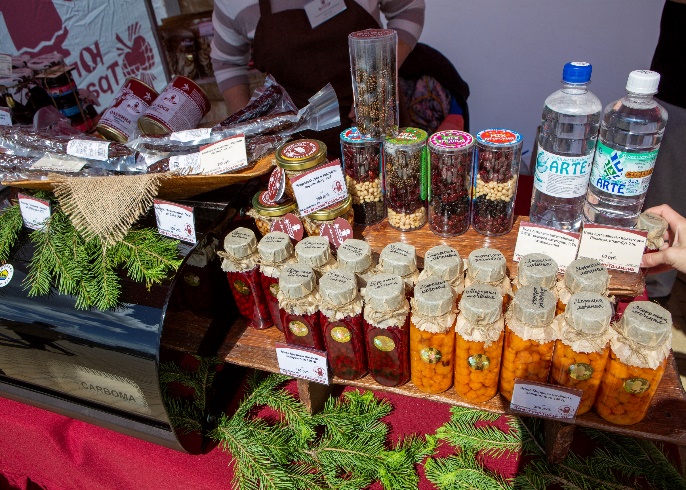 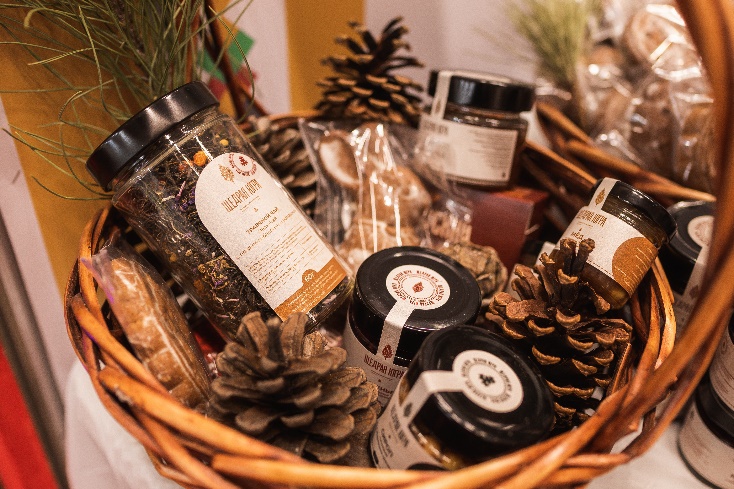 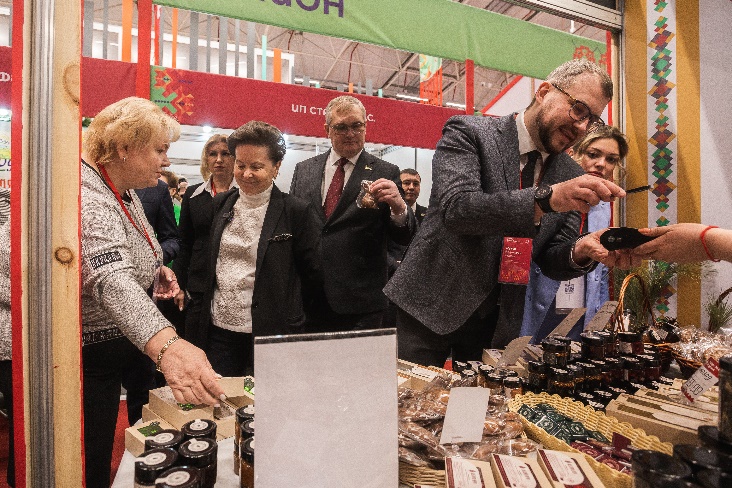 «ДЕЛОВАЯ СРЕДА»
проекты
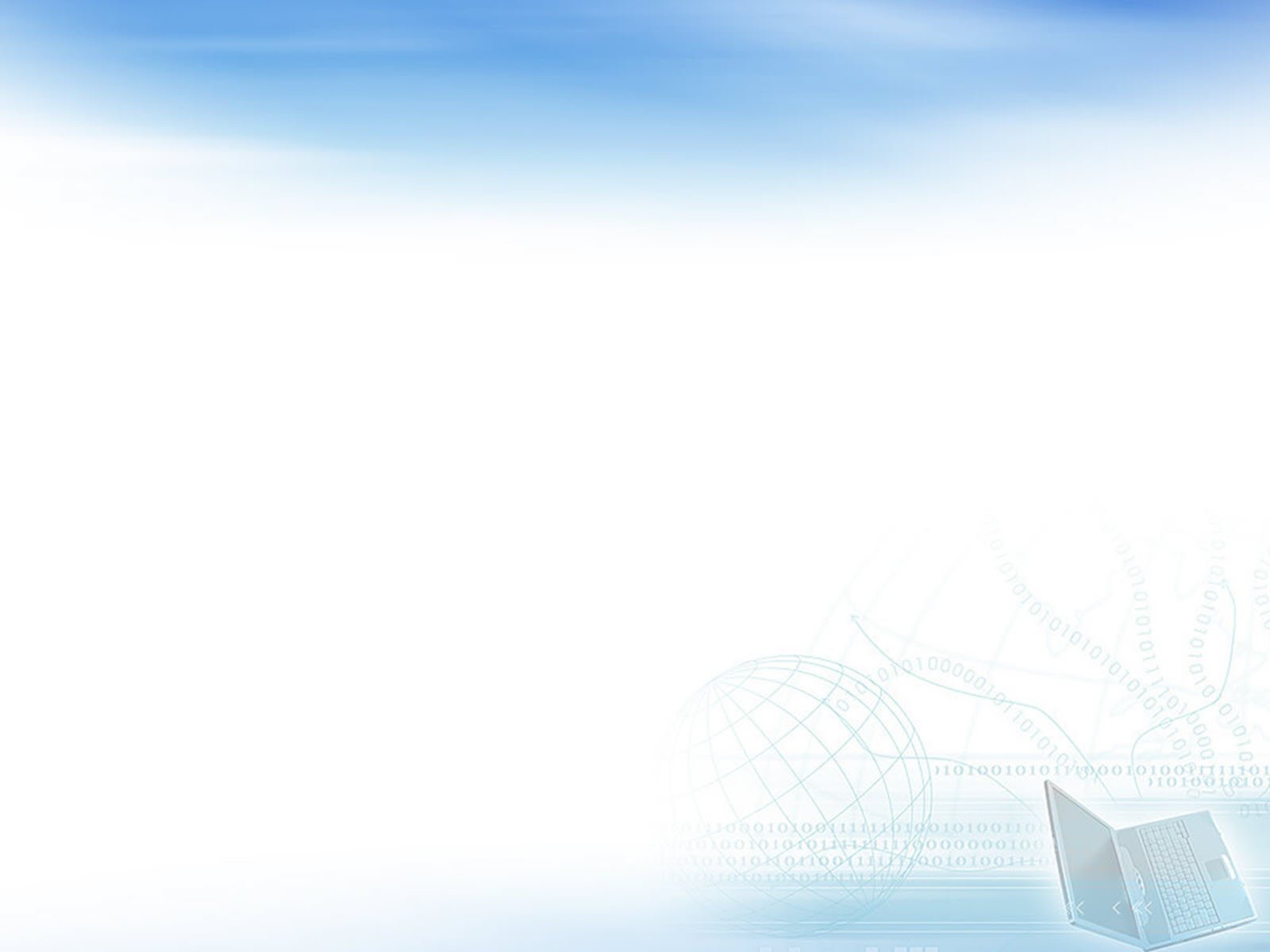 ООО «Сургутские городские электрические сети» 
выполнены работы по монтажу воздушной линии электропередачи 0,4 кВ в садовых товариществах и кооперативах;
осуществлено техническое присоединение микрорайонов Пойма-5, Марьина гора, № 5А, 39 города Сургута; 
произведена реконструкция и новое строительство сетей электроснабжения до жилых домов Майская 14, 6/2, 
       Бахилова 3, Дзержинского 10,12, Энергетиков 31, Просвещения 27, Мира 12, Бажова 17;
заменено устаревшее оборудование в рамках реконструкции 2х трансформаторных подстанций, 
      обеспечивающее надежное электроснабжение объектов соцкультбыта;
продолжается устройство +2-ой части по проспекту Мира II этапа защитно-архитектурного ограждения 
      тепломагистрали по проспекту Пролетарский.


АО «Россети Тюмень»
создание выделенного контура управления технологическими системами для предотвращения возможных кибератак на предприятии;
замена устаревшего спецоборудования, транспорта, вычислительной техники для осуществления текущей производственной деятельности;
разработана проектная документация, выбраны трассы прокладки кабельных линий в рамках строительства новой кабельной линии для многоквартирного жилого дома в микрорайоне № 51, реконструкция переключательного пункта 110 кВ «Победа» в целях установки технических средств охраны
 разработана проектная документация , выполнены подготовительные работы на площадке по реконструкции подстанции 110 кВ филиала Сургутские электрические сети в целях модернизации систем подстанций 110кВ «Северная» для улучшения электроснабжения центральной части города
разработана проектная документация, выполнены СМР по установке трансформатора и прокладке кабельной линии электропередач 6 кВ для подключения энергопринимающих устройств ООО «Высота»
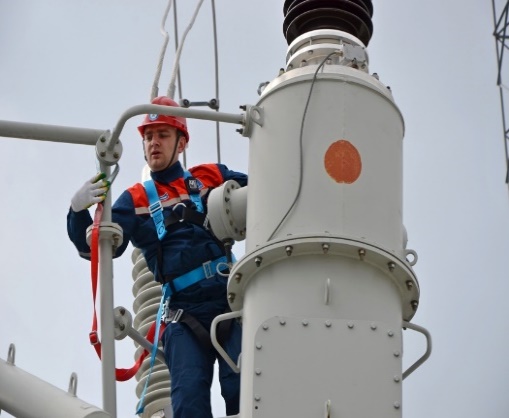 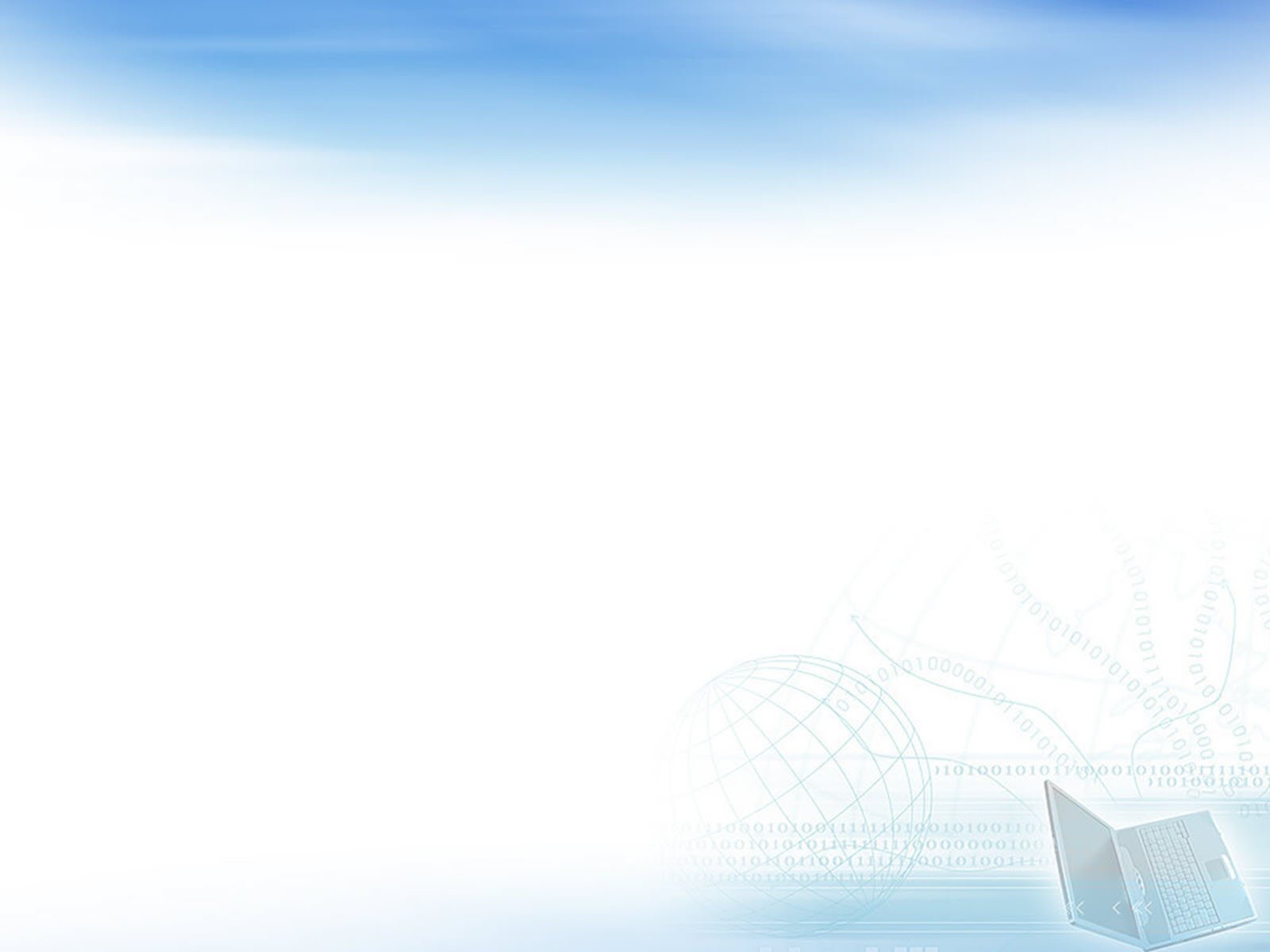 СГМУП «Городские тепловые сети»
выполнены работы по ремонту объектов систем тепловодоснабжения и горячего водоснабжения производственных программ предприятия;
продолжается строительство котельных мощностью 10 МВт в северном промышленном районе и 18,5 МВт в поселке Юность;
продолжается техническое перевооружение системы аварийного топливного хозяйства на котельной № 29, реконструкция электроснабжения зданий котельной № 3, капитальный ремонт зданий центральных тепловых подстанций № 16, 29 и подстанции № 4.
 
СГМУП «Горводоканал»
выполнен капитальный ремонт водовода по ул. Маяковского (от 8 п/у до улицы 50 лет ВЛКСМ) 
      протяженностью 215 метров;
выполнена закольцовка водовода квартала А от ПГ-1 по улице Григория Кукуевицкого, от водовода 
      по проспекту Ленина общей протяженностью 0,374 км.
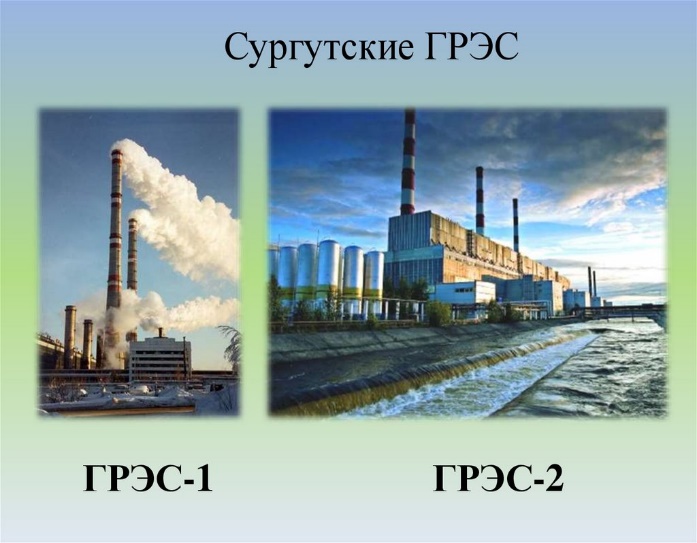 Филиал ПАО «ОГК-2» - Сургутская ГРЭС – 1
Техническое перевооружение подогревателей высокого давления, теплофикационного комплекса; автоматизированной информационно-измерительной системы коммерческого учета электроэнергии, электротехнического оборудования;  
Дооснащение инженерно-технических средств охраны объектов; 
Техническое перевооружение контрольно-измерительных приборов и автоматики энергоблока № 6 с внедрением автоматизированной системы розжига горелок и полномасштабной автоматизированной системы управления технологическим процессом
Комплексная замена конденсационных и теплофикационных паровых турбин.
Сургутская ГРЭС – 2 / ПАО «ЮниПро»
проводится масштабная модернизация, рассчитанная на 5 лет, предусматривающая полную замену ресурсоопределяющих узлов паровых турбин, замену турбогенераторов со вспомогательными генераторами, и системами возбуждения, замену токопроводов, общеблочных систем релейной защиты, и автоматики на четырех энергоблоках – № 1, 2, 4, 6.
выполнены работы по подготовке к отопительному сезону на 2023/2024 годы. В рамках ремонтных работ выполнена локальная замена  участков трубопроводов теплосети, отремонтирован насосный парк с гидромуфтами.
На Сургутской ГРЭС-2 реализуется проект импортозамещения оборудования. На производстве уже успешно подобраны и внедрены гибкие металлические рукава для подачи топлива на энергоблоках парогазовых установок.
Федеральной службой по аккредитации подписан приказ «О подтверждении компетентности и расширении области аккредитации химической лаборатории ПАО «ЮНИПРО».
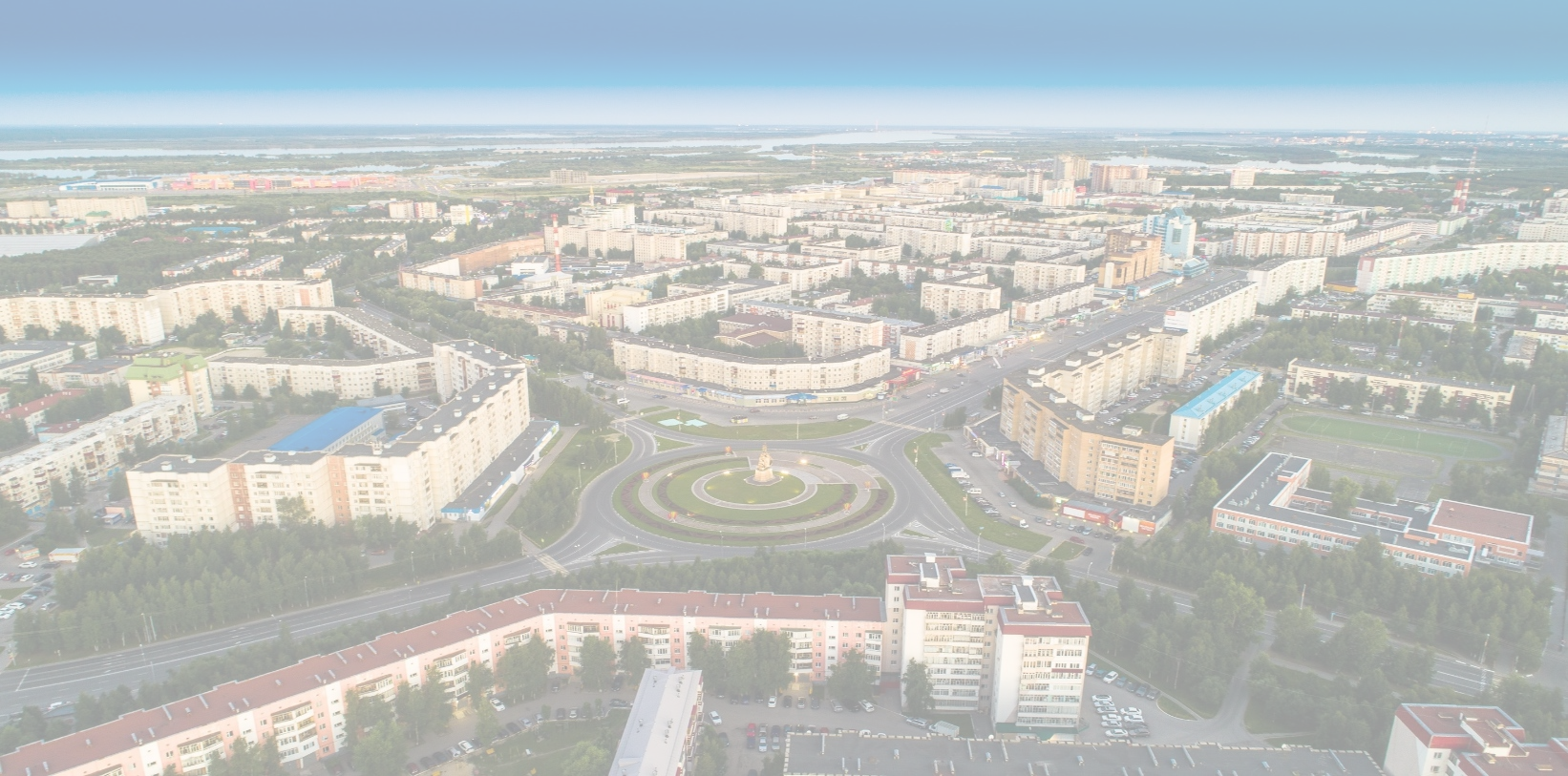 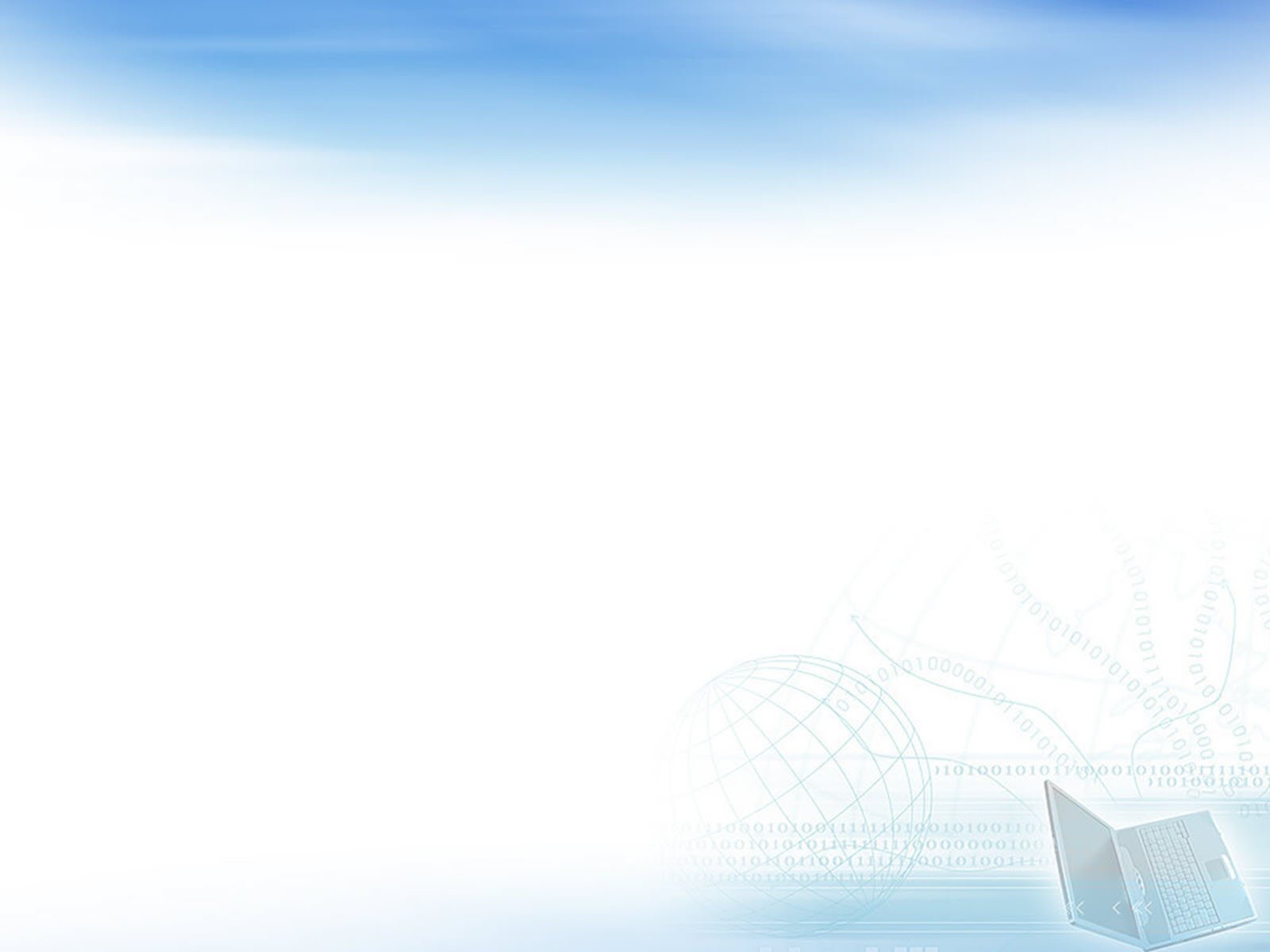 «ДЕЛОВАЯ СРЕДА»
АНО «Национальный центр развития государственно-частного партнерства» государственной корпорации развития «ВЭБ.РФ»

подведены итоги рейтинга городов России
по уровню развития ГЧП
Проектные показатели
город Сургут 
четвертый год подряд удерживает лидирующие позиции с индексом итогового интегрального показателя 76,1%
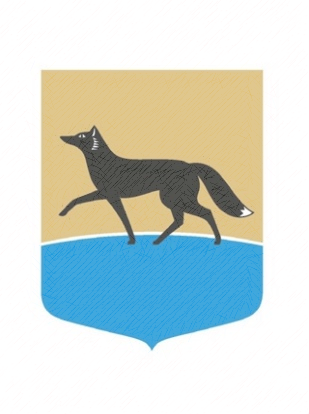 Наличие прямой связи с руководством города
Наличие формата взаимодействия по принципу «одного окна»
Наличие нормативно-правовой базы, которая четко определяет все регуляторные условия взаимодействия инвестора  и муниципального образования
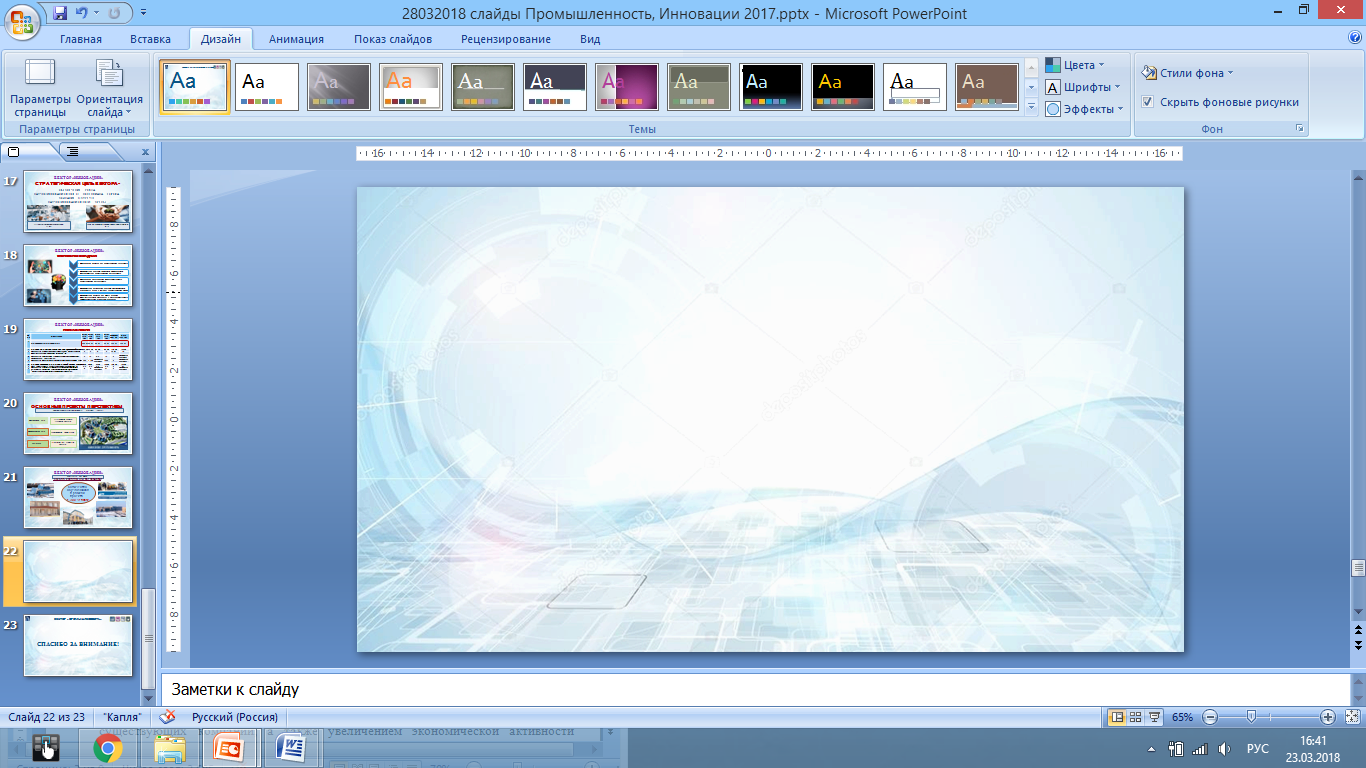 Анализ достижения плановых значений целевых показателей Стратегии социально-экономического развития муниципального образования городской округ Сургут Ханты-Мансийского автономного округа - Югры за 2022 год
* - рейтинг муниципальных образований Ханты-Мансийского автономного округа – Югры по обеспечению условий благоприятного инвестиционного климата по итогам 2023 года будет проведен в I полугодии 2024 года